Decimals to Fractions
Ms. Linton
8/20/14
DO NOW
How to?
To convert from a decimal to a fraction:
Read the decimal in proper terms
0.9 is read as “nine tenths” and put those numbers as the numerator and denominator
			0.9 = 9/10
0.15 is read as “fifteen one-hundreths”
		0.15 = 15/100 = 3/20
Converting Decimals to Fractions
Decimals that have no numbers to the left of the decimal point (less than one) will be a regular fraction (numerator is smaller than the denominator)
Ex) 0.33 = 33/100
 Ex) 0.037 = 37/1000
Converting Decimals to Fractions
Negatives
Practice
Change the following to fractions and SIMPLIFY
	0.45
	0.05
	1.134
	-0.003
Comparing Decimals
Which is greater?
0.45 or 0.315
0.50 or 0.05
-0.73 or -0.42
0.60 or 0.062
Plotting Decimals
Plot the decimals on a number line
0.45 	0.315	0.50 	0.05
-0.73 	-0.42
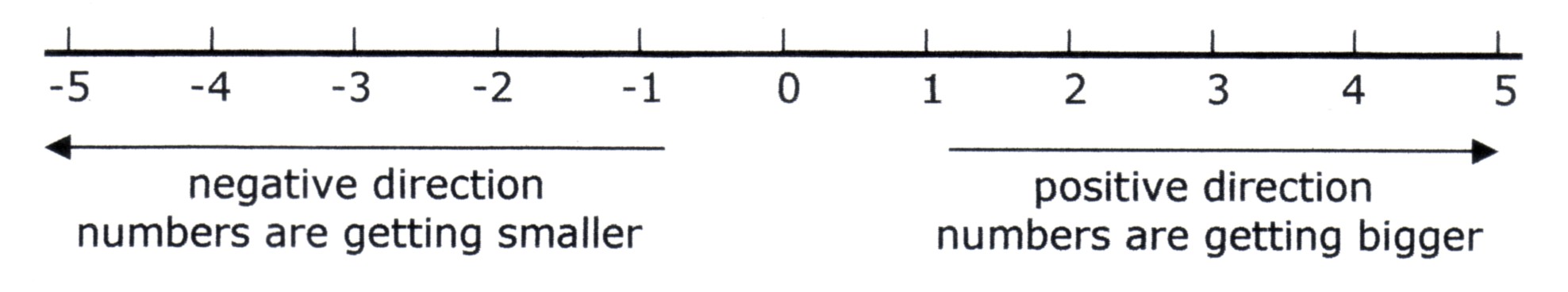 Ordering Decimals
Put the decimals in order from least to greatest
0.8		0.76		-0.14		-0.4		-2.1
Decimals and Fractions
4 friends ordered a pizza.  One friend ate 3/8 of the pizza, the second ate 0.3, the third ate 1/4, and the last wanted to eat the rest later.  How much of the pizza was eaten? How much was left for him to eat?
Decimals and Fractions
4 friends ordered a pizza.  One friend ate 3/8 of the pizza, the second ate 0.3, the third ate 1/4, and the last wanted to eat the rest later.  How much of the pizza was eaten? How much is left for him to eat?
3/8 +2/8 +3/10 
= 5/8 +3/10 
= 50/80 +24/80 
=74/80 = 37/40 eaten
Pizza left:
40/40 – 37/40 = 3/40